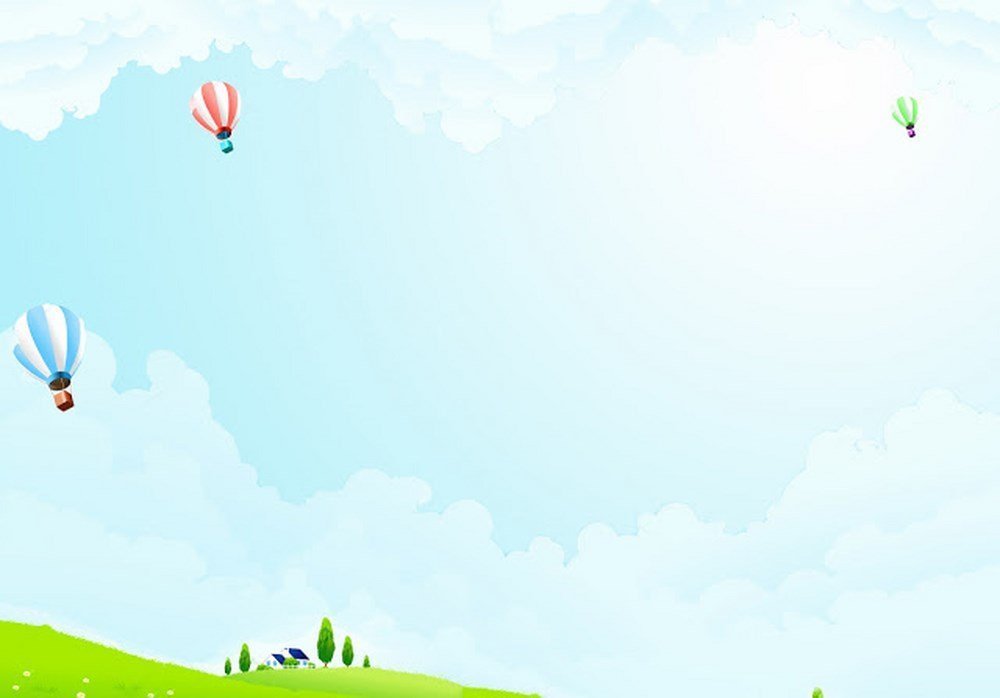 SỞ GD&ĐT THÀNH PHỐ HẢI PHÒNG
HỘI THI GIÁO VIÊN DẠY GIỎI TIỂU HỌC CẤP THÀNH PHỐ
CHÀO MỪNG QUÝ THẦY CÔ ĐẾN VỚI TIẾT
TIẾNG VIỆT 2 – KẾT NỐI TRI THỨC
Giáo viên: Vũ Thị Nhàn
Sinh năm: 1992
Trường: Tiểu học Bát Trang – An Lão – Hải Phòng
Ngày 03 tháng 11 năm 2022
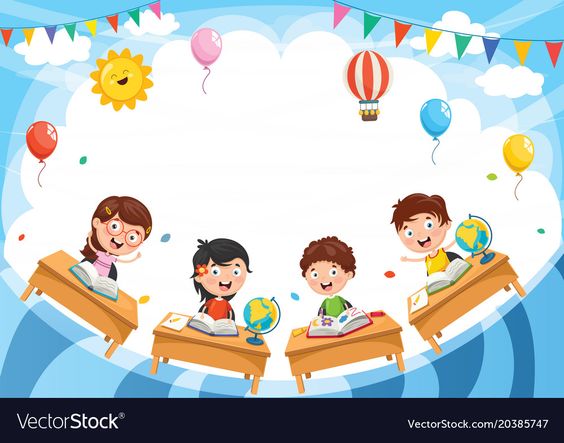 Khởi động
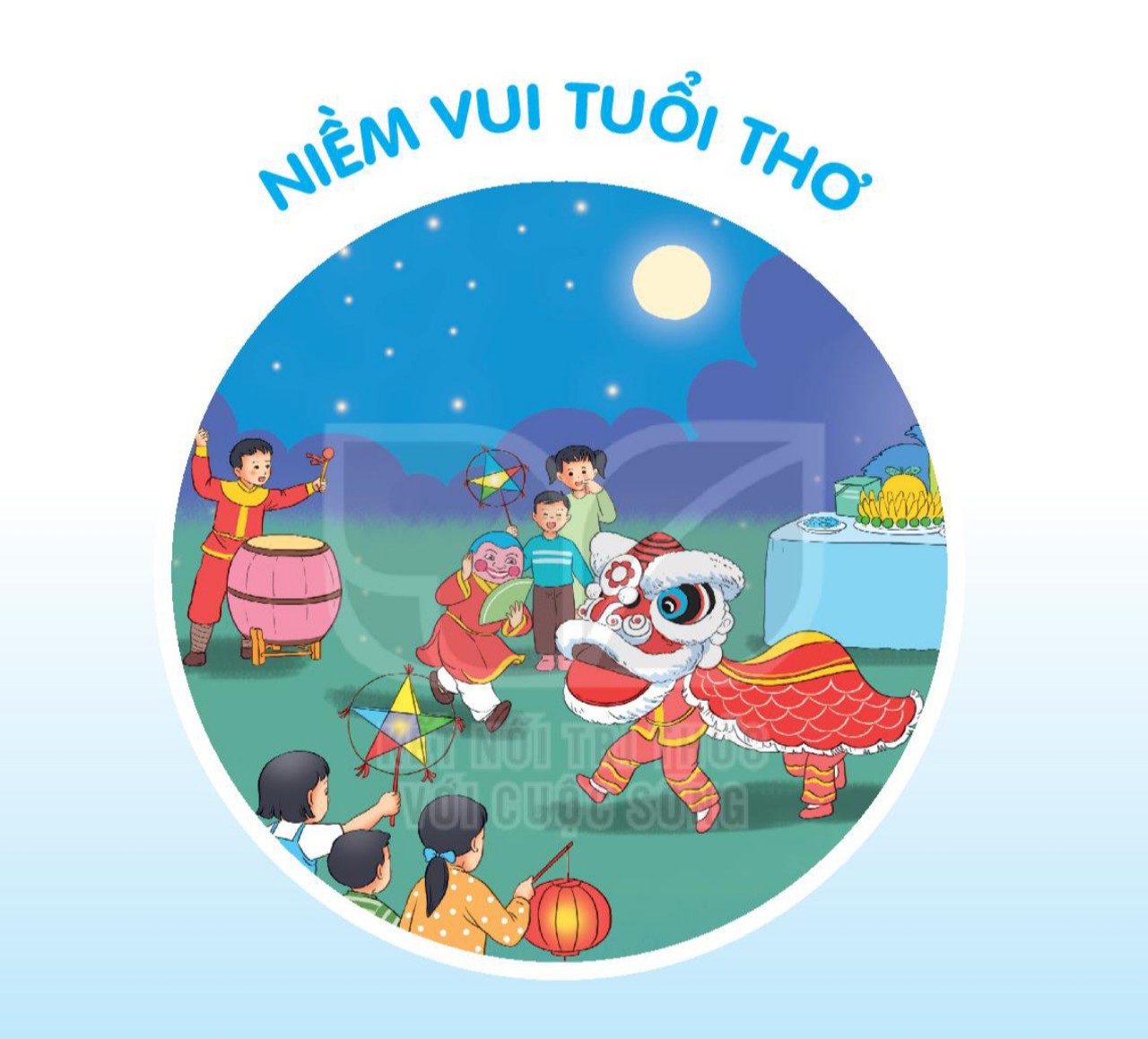 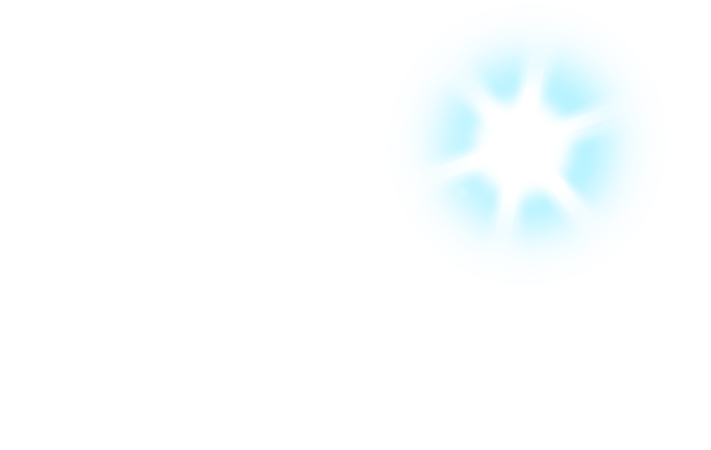 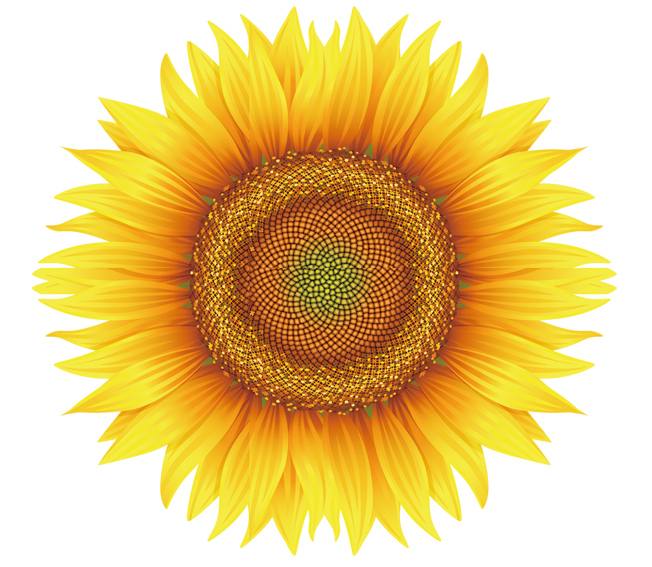 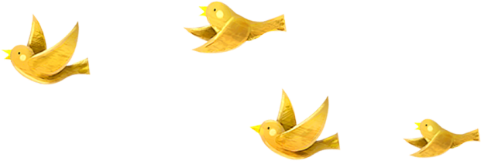 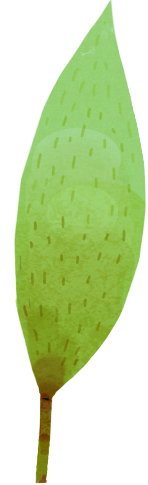 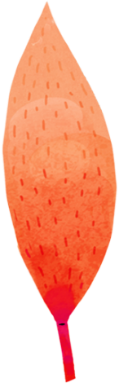 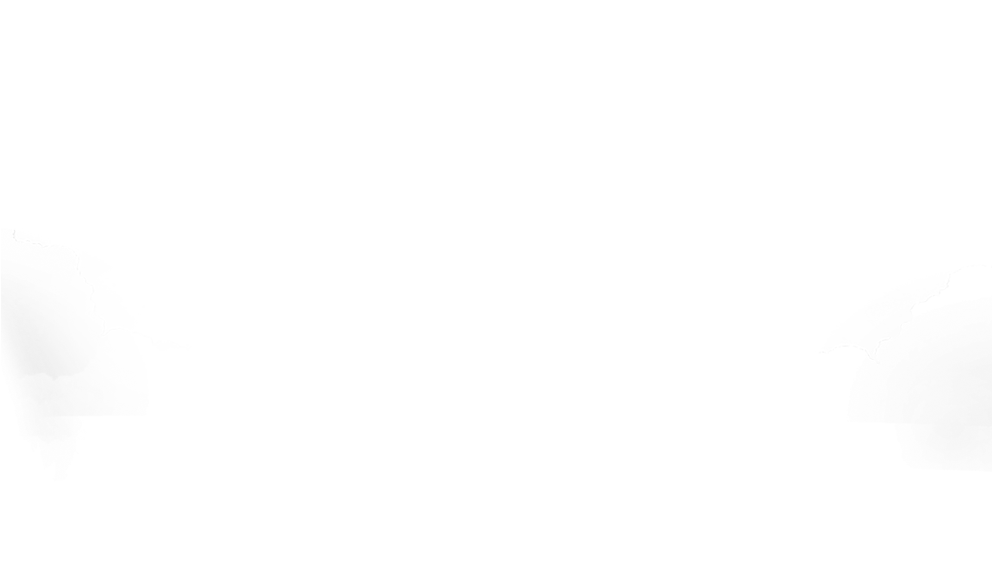 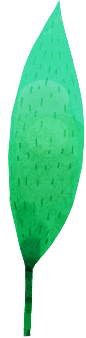 BÀI 17: ĐỌC - GỌI BẠN (Tiết 1)
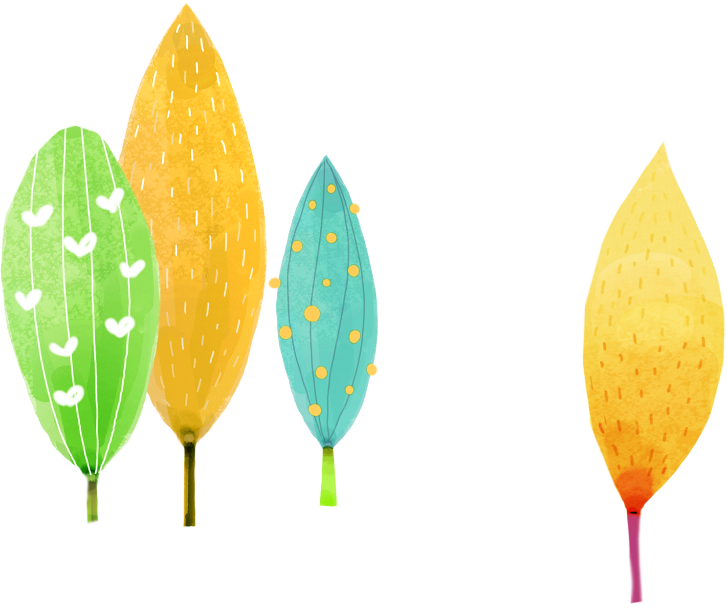 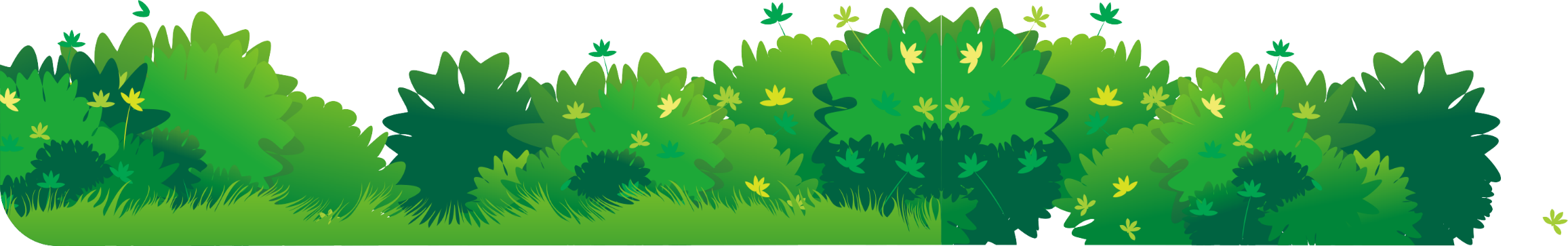 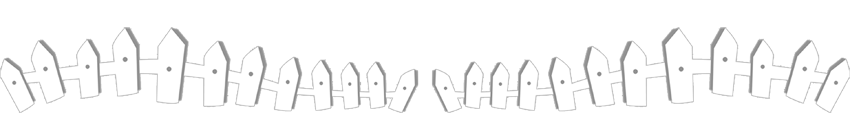 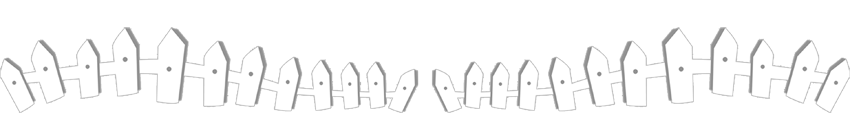 [Speaker Notes: 更多模板请关注：https://haosc.taobao.com]
1. Luyện đọc
*Thảo luận nhóm 4 (3 phút):

	- Tìm các từ khó đọc
	- Tìm các từ cần giải nghĩa
	- Cách ngắt nhịp thơ
Khổ thơ 1:
Tự xa xưa thuở nào
Trong rừng xanh sâu thẳm
Đôi bạn sống bên nhau
Bê vàng và dê trắng.
/
sâu thẳm
/
/
/
Khổ thơ 2:
Một năm, trời hạn hán
Suối cạn, cỏ héo khô
Lấy gì nuôi đôi bạn
Chờ mưa đến bao giờ?
hạn hán
Hạn hán
Khổ thơ 2:
Một năm, trời hạn hán
Suối cạn, cỏ héo khô
Lấy gì nuôi đôi bạn
Chờ mưa đến bao giờ?
/
hạn hán
/
/
/
Khổ thơ 3:
/
Bê vàng đi tìm cỏ
Lang thang quên đường về
Dê trắng thương bạn quá
Chạy khắp nẻo tìm bê
Đến bây giờ dê trắng,
Vẫn gọi hoài: “Bê! Bê!”
/
Lang thang
/
/
/
//
//
/
CẢM ƠN CÁC THẦY CÔ VỀ DỰ GIỜ
Kính chúc quý thầy cô nhiều sức khỏe, hạnh phúc và thành công
Giáo viên: Vũ Thị Nhàn